Отчёт 31.03
Плётнёв Никита
Ftag
Смог удачно перенести из root в hdf.h5 формат.
Попытался поработать с струями в моделируемых данных.
F_dumpers
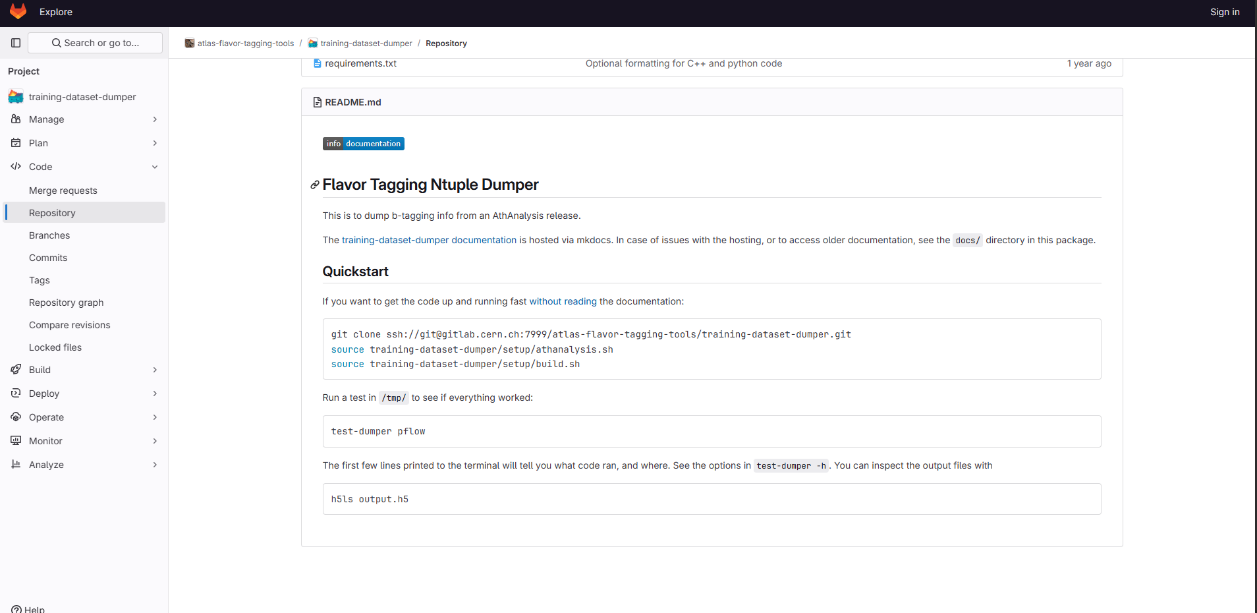 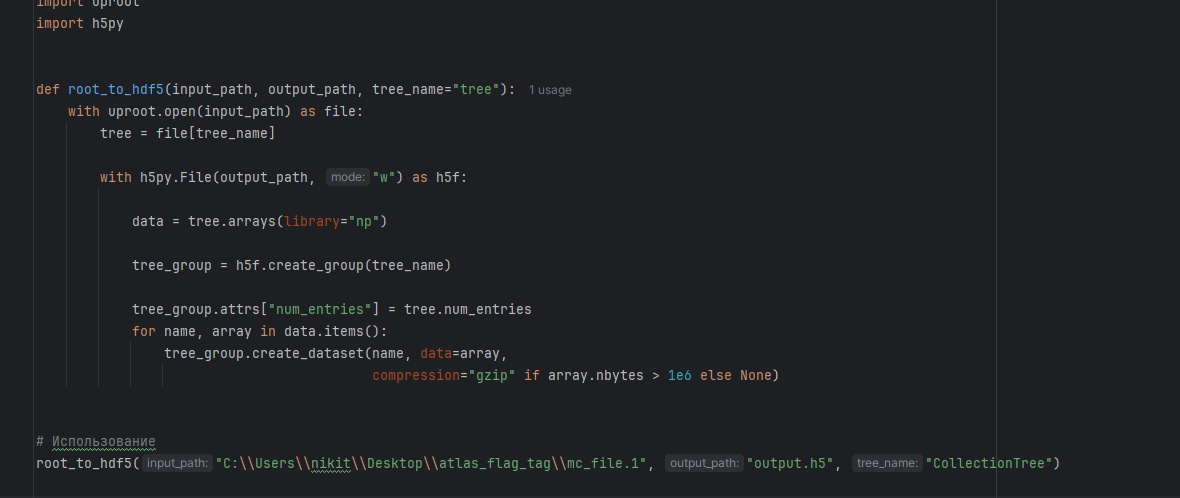 2
МL
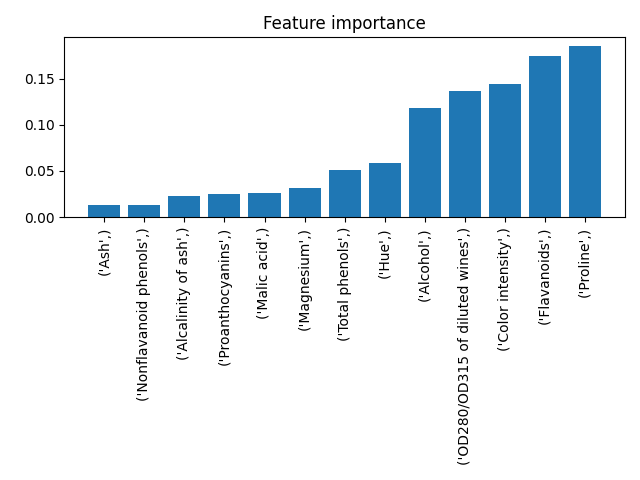 Предварительная обработка данных
Практический опыт оценивания моделей
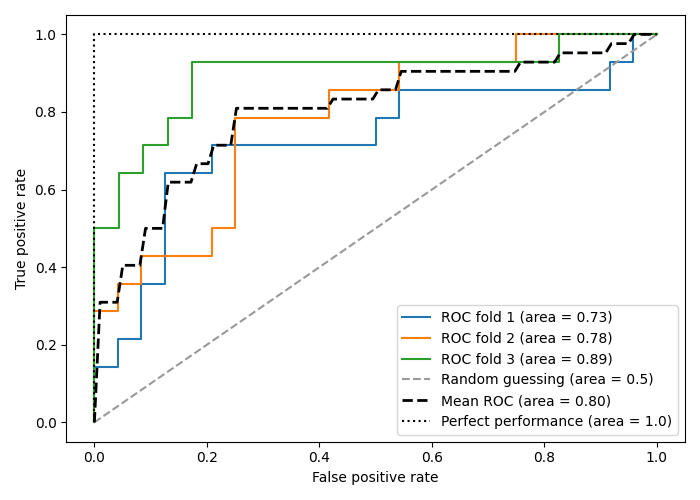 3
Физика пр-вр
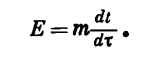 Выведение импульса
 и его взаимосвязь с энергией
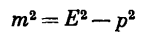 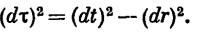 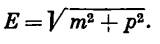 4